The 5 Points of Calvinism Pt 2:
Irresistible Grace
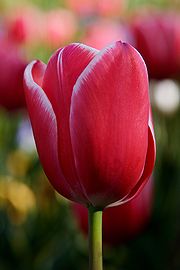 Westminster Confession of Faith, Chapter 9
1. God hath endued the will of man with that natural liberty, that it is neither forced, nor, by any absolute necessity of nature, determined to good, or evil.  
2. Man, in his state of innocency, had freedom, and power to will and to do that which was good and well pleasing to God; but yet, mutably, so that he might fall from it. 
3. Man, by his fall into a state of sin, hath wholly lost all ability of will to any spiritual good accompanying salvation: so as, a natural man, being altogether averse from that good, and dead in sin, is not able, by his own strength, to convert himself, or to prepare himself thereunto.
[Speaker Notes: Spiritual death: alienated and cut off from the spiritual/relational/eternal life of God in Christ: just as a physically dead person cannot do anything related to physical life, so also the one who is spiritually dead cannot do anything related to spiritual life. 

*Mat 15:18-19  "But the things that come out of a person's mouth come from the heart, and these defile them. 19  For out of the heart come evil thoughts--murder, adultery, sexual immorality, theft, false testimony, slander. 20  These are what defile a person; but eating with unwashed hands does not defile them."]
4. When God converts a sinner, and translates him into the state of grace, he freeth him from his natural bondage under sin; and, by his grace alone, enables him freely to will and to do that which is spiritually good; yet so, as that by reason of his remaining corruption, he doth not perfectly, nor only, will that which is good, but doth also will that which is evil.
5. The will of man is made perfectly and immutably free to good alone, in the state of glory only.
[Speaker Notes: Spiritual death: alienated and cut off from the spiritual/relational/eternal life of God in Christ: just as a physically dead person cannot do anything related to physical life, so also the one who is spiritually dead cannot do anything related to spiritual life. 

*Mat 15:18-19  "But the things that come out of a person's mouth come from the heart, and these defile them. 19  For out of the heart come evil thoughts--murder, adultery, sexual immorality, theft, false testimony, slander. 20  These are what defile a person; but eating with unwashed hands does not defile them."]
Brief Recap of Total Depravity
I. Man’s whole nature is corrupted by sin so that He cannot do any spiritual good.
	A. Spiritually dead (Eph 2:1-3): "And you were dead in the trespasses and sins in which you once walked …carrying out the desires of the body and the mind, and were by nature children of wrath…"
Your will does not control your heart (your inner nature), your heart controls your will. Your desires—the things that you want to do—flow out of your heart (Matt 15:18-20).
[Speaker Notes: Spiritual death: alienated and cut off from the spiritual/relational/eternal life of God in Christ: just as a physically dead person cannot do anything related to physical life, so also the one who is spiritually dead cannot do anything related to spiritual life. 

*Mat 15:18-19  "But the things that come out of a person's mouth come from the heart, and these defile them. 19  For out of the heart come evil thoughts--murder, adultery, sexual immorality, theft, false testimony, slander. 20  These are what defile a person; but eating with unwashed hands does not defile them."]
B. Bondage to sin (Jn 8:34,44; Titus 3:3)
	C. Inability to change (Rom 8:7): "For the mind that is set on the flesh is hostile to God, for it does not submit to God's law; indeed, it cannot... 
II. Conclusion: "As a result of the fall, men are blind and deaf to spiritual truth…their hearts are evil and corrupt…Man left in their dead state are unable of themselves to repent, believe, or come to Christ. They have no power within themselves to change their nature or to prepare themselves for salvation."
[Speaker Notes: Darkened minds (Eph 4:17-18)

B. Bondage to sin – 
- Jn 8:34;44 "Truly, truly, I say to you, everyone who practices sin is a slave to sin…You are of your father the devil, and your will is to do your father's desires.

Titus 3:3 "For we ourselves were once foolish, disobedient, led astray, slaves to various passions…"

C. Inability: see also – 
- Jn 6:44  No one can come to me unless the Father who sent me draws him. And I will raise him up on the last day.

1 Cor 2:14  The natural person does not accept the things of the Spirit of God, for they are folly to him, and he is not able to understand them because they are spiritually discerned.]
Irresistible (Effectual) Grace
[Speaker Notes: Changing their hearts: removing heart of stone and giving heart of flesh.]
Westminster Confession of Faith, Chapter 10
1. All those whom God hath predestinated unto life, and those only, he is pleased, in his appointed and accepted time, effectually to call, by his Word and Spirit, out of that state of sin and death, in which they are by nature, to grace and salvation, by Jesus Christ; enlightening their minds spiritually and savingly to understand the things of God, taking away their heart of stone, and giving unto them a heart of flesh; renewing their wills, and, by his almighty power, determining them to that which is good, and effectually drawing them to Jesus Christ: yet so, as they come most freely, being made willing by his grace.
2. This effectual call is of God's free and special grace alone, not from anything at all foreseen in man, who is altogether passive therein, until, being quickened and renewed by the Holy Spirit, he is thereby enabled to answer this call, and to embrace the grace offered and conveyed in it.
I. Irresistible (Effectual) Grace 
	A. It doesn’t mean:  God forces people “kicking and screaming” to believe against their will, or that people do not ever resist the working of the Holy Spirit in their life.
	B. It means: God raises spiritually dead sinners to spiritual life when He wants, to enable them to believe. 
At the moment of His choosing, the Spirit sovereignly and powerfully applies to the elect the benefits of Christ’s atonement by changing their hearts and renewing their wills, enabling them to freely choose Christ.
[Speaker Notes: B. "The Holy Spirit never fails to bring to salvation those sinners whom He personally calls to Christ. He inevitably applies salvation to every sinner whom He intends to save, and it is His intention to save all the elect." – Steele and Thomas, p. 52

Salvation is Trinitarian work. Covenant of Redemption: Father chooses/gives to the Son. Son accomplishes. Spirit applies.]
II. The doctrine of regeneration
	A. "Regeneration is monergistic: that is, entirely the work of God the Holy Spirit. It raises the elect among the spiritually dead to new life in Christ (Eph. 2:1-10). Regeneration is a transition from spiritual death to spiritual life, and conscious, intentional, active faith in Christ is its immediate fruit, not its immediate cause." Packer
	B. The Call 
	1. Outward call: goes out to all without exception	2. Inward call: The Spirit works internally and mysteriously within the heart of those to be saved.
III.  Two Views:  
	A. Man is spiritually sick. While still in his unregenerate state, he must cooperate with grace to be saved. Saving faith precedes regeneration. Faith is not a gift, but the condition for salvation.
	B. Man is spiritually dead. In unregenerate state, he can’t cooperate with grace—he can only resist it. Grace overcomes our resistance. Regeneration precedes saving faith. Faith is a gift.
[Speaker Notes: A. Faith become the cause, not the instrument of salvation. That's a huge difference.]
III. How does Regeneration Happen?
	A. Man's "free" will, or God’s sovereign will? 
	1. "Free will" rightly defined is the ability to make choices according to our strongest desire at the moment, consistent with and bound by our heart (internal nature), and ordered and governed by God's eternal decree. 
	2. John 1:12-13 Joh 1:12-13 "Yet to all who did receive him, to those who believed in his name, he gave the right to become children of God--13  children born not of natural descent, nor of human decision or a husband's will, but born of God." 

 	– All that God wills to save will be saved.

"If any man doth ascribe of salvation, even the very least, to the free will of man, he knoweth nothing of grace, and he hath not learnt Jesus Christ aright." – Martin Luther	2.  Man's innate power, or God’s sovereign power
	– Man is powerless. God raises His people from spiritual deadness to spiritual life.
[Speaker Notes: A. What is "free" will? How free is man's will if God already knows what you will choose before your choose it, and if your will is bound by your sinful nature, and you can only makes choices that are consistent with your nature? 

Acts 2:23 "this Jesus, delivered up according to the definite plan and foreknowledge of God, you crucified and killed by the hands of lawless men."
 Act 4:27 – 28 "for truly in this city there were gathered together against your holy servant Jesus, whom you anointed, both Herod and Pontius Pilate, along with the Gentiles and the peoples of Israel, 28  to do whatever your hand and your plan had predestined to take place."]
Rom 9:15-16 "For he says to Moses, "I will have mercy on whom I have mercy, and I will have compassion on whom I have compassion." 16  So then it depends not on human will or exertion, but on God, who has mercy." 
 	
"If any man doth ascribe of salvation, even the very least, to the free will of man, he knoweth nothing of grace, and he hath not learnt Jesus Christ aright." – Martin Luther

	3.  Man's innate power, or God’s sovereign power
	– Man is powerless. God raises His people from spiritual deadness to spiritual life.
B. All that God wills to save will be saved.
Jn 6:37  "All those the Father gives me will come to me…"
Jn 6:44  "No one can come to me unless the Father who sent me draws them, and I will raise them up at the last day."
	C. Through the agency of God's Word:
Rom 10:17 "So faith comes from hearing, and hearing through the word of Christ."
2Th 2:13-14 "... From the beginning God chose you to be saved through the sanctifying work of the Spirit and through belief in the truth. He called you to this through our gospel, that you might share in the glory of our Lord Jesus Christ.
1Pe 1:23-25 "…since you have been born again, not of perishable seed but of imperishable, through the living and abiding word of God; 24  for "All flesh is like grass and all its glory like the flower of grass. The grass withers, and the flower falls, 25  but the word of the Lord remains forever." And this word is the good news that was preached to you."
Jas 1:18  "Of his own will he brought us forth by the word of truth, that we should be a kind of firstfruits of his creatures."
V. Illustrations from Scripture
	A. New creation: 
2 Cor 4:6 "For God, who said, "Let light shine out of darkness," has shone in our hearts to give the light of the knowledge of the glory of God in the face of Jesus Christ." 
 2 Cor 5:17  "Therefore, if anyone is in Christ, the new creation has come: The old has gone, the new is here!" 
	B. New Birth: Joh 3:3 "Very truly I tell you, no one can see the kingdom of God unless they are born again..." 
	C. New Heart: Ezek 36:26  "I will give you a new heart and put a new spirit in you; I will remove from you your heart of stone and give you a heart of flesh."
[Speaker Notes: John 3:7-9 "7  You should not be surprised at my saying, 'You must be born again.'  8  The wind blows wherever it pleases. You hear its sound, but you cannot tell where it comes from or where it is going. So it is with everyone born of the Spirit." 9  "How can this be?" Nicodemus asked. 10  "You are Israel's teacher," said Jesus, "and do you not understand these things?"]
D. Resurrection: 
Eph 2:4-5  "4 But because of his great love for us, God, who is rich in mercy, 5  made us alive with Christ even when we were dead in transgressions--it is by grace you have been saved." 
1Pe 1:3  "Blessed be the God and Father of our Lord Jesus Christ! According to his great mercy, he has caused us to be born again to a living hope through the resurrection of Jesus Christ from the dead," 
	E. Other:  Drowning vs. drowned; sick unto death vs. dead; blurred vision vs. blindness; dulled hearing vs. deafness; heart pacemaker vs. heart transplant.
[Speaker Notes: Changing their hearts: removing heart of stone and giving heart of flesh.]
Eph 2:1-9  "1 And you were dead in the trespasses and sins 2  in which you once walked…carrying out the desires of the body and the mind, and were by nature children of wrath, like the rest of mankind. 4  But God, being rich in mercy, because of the great love with which he loved us, 5  even when we were dead in our trespasses, made us alive together with Christ—by grace you have been saved—6  and raised us up with him and seated us with him in the heavenly places in Christ Jesus, 7  so that in the coming ages he might show the immeasurable riches of his grace in kindness toward us in Christ Jesus. 8  For by grace you have been saved through faith. And this is not your own doing; it is the gift of God, 9  not a result of works, so that no one may boast.
[Speaker Notes: Changing their hearts: removing heart of stone and giving heart of flesh.]
Summary: The sinner's "…will is renewed through [regeneration], so that the sinner spontaneously comes to Christ of His own free choice…Thus, the once dead sinner is drawn to Christ by the inward, supernatural call of the Spirit, who through regeneration makes him alive and creates faith and repentance in him." – Steele and Thomas, p. 53.
[Speaker Notes: Changing their hearts: removing heart of stone and giving heart of flesh.]
“Much modern Protestantism would be neither owned nor even recognized by the pioneer Reformers…Whoever puts this book (The Bondage of The Will) down without having realized that evangelical theology stands or falls with the doctrine of the bondage of the will has read it in vain. The doctrine of free justification by faith only, which became the storm-centre of so much controversy during the Reformation period, is often regarded as the heart of the Reformers' theology, but this is hardly accurate. The truth is that their thinking was really centered upon the contention…that the sinner's entire salvation is by free and sovereign grace only. ... Is our salvation wholly of God, or does it ultimately depend on something that we do for ourselves? [i.e., does it rest on our “free will.”].
[Speaker Notes: Changing their hearts: removing heart of stone and giving heart of flesh.]
Those who say the latter (as the Arminians later did) thereby deny man's utter helplessness in sin, and affirm that a form of semi-Pelagianism is true after all. It is no wonder, then, that later Reformed theology condemned Arminianism as being in principle a return to Rome…and a betrayal of the Reformation …Arminianism was, indeed, in Reformed eyes a renunciation of New Testament Christianity in favor of New Testament Judaism; for to rely on oneself for faith is no different in principle from relying on oneself for works, and the one is as un-Christian and anti-Christian as the other."
[Speaker Notes: Changing their hearts: removing heart of stone and giving heart of flesh.]
4. The Holy Spirit can be Effectually Resisted
The Spirit calls inwardly all those who are called outwardly by the gospel invitation; He does all that He can to bring every sinner to salvation. But inasmuch as man is free, he can successfully resist the Spirit's call. The Spirit cannot regenerate the sinner until he believes; faith (which is man's contribution) precedes and makes possible the new birth. Thus, man's free will limits the Spirit in the application of Christ's saving work. The Holy Spirit can only draw to Christ those who allow Him to have His way with them. Until the sinner responds, the Spirit cannot give life. God's grace, therefore, is not invincible; it can be, and often is, resisted and thwarted by man.
4. Efficacious Call of the Spirit/Irresistible Grace
In addition to the outward general call to salvation which is made to everyone who hears the gospel, the Holy Spirit extends to the elect a special inward call that inevitably brings them to salvation. The external call (which is made to all without distinction) can be, and often is, rejected; whereas the internal call (which is made only to the elect) cannot be rejected; it always results in conversion. By means of this special call the Spirit irresistibly draws sinners to Christ. He is not limited in His work of applying salvation by man's will, nor is He dependent upon man's cooperation for success. The Spirit graciously causes the elect sinner to cooperate, to believe, to repent, to come freely and willingly to Christ. God's grace, therefore, is invincible; it never fails to result in the salvation of those to whom it is extended.
[Speaker Notes: Efficacy – power to produce intended effect. In theology, it means something always brings about God’s intended effect.]